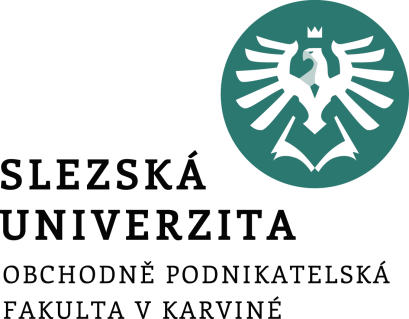 Zakládání měst a podoby městské správy
Mgr. Lubomír Nenička, Ph.D.
Katedra ekonomie a veřejné správy
Počátky měst
Ke vzniku středověkých měst přispěl rostoucí výnos zemědělské produkce, následný rozvoj obchodu, dělba práce i populační růst.

Zakládání měst v českých zemích bylo součástí tzv. kolonizace – osidlování dosud volného území  (zejména v pohraničí)
[Speaker Notes: csvukrs]
Lokátoři
Šlo zpravidla o příslušníky královského dvora nebo bohaté měšťany
V zastoupení panovníka či vrchnosti zajišťovali vhodná místa, jejich osídlení i zbudování nového sídla. 
Zpravidla zde pak získali úřad rychtáře.
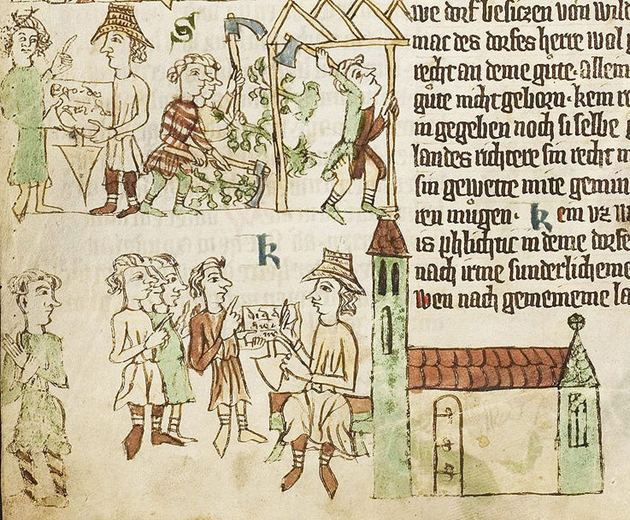 [Speaker Notes: csvukrs]
Zakládání měst ve 13. století
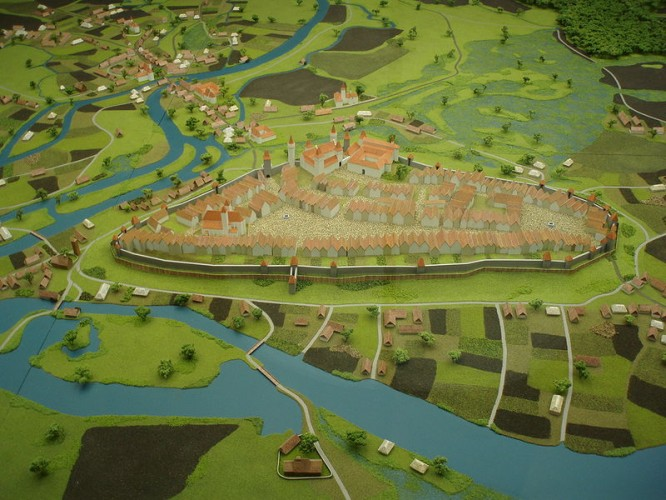 Města převážně vznikala rozšiřováním stávajících sídel.

Byla také budována v blízkosti hradů.

V menší míře byla zakládána nově na neobydleném území – tzv. na zeleném drnu.
[Speaker Notes: csvukrs]
Kategorie měst
Královská města – byla zakládána a vlastněna panovníkem, jejich obyvatelé byli osobně svobodní a byli podřízeni pouze králi.

Poddanská města – byla zakládána vrchností s královským svolením, jejich obyvatelstvo patřilo nadále mezi poddané vrchnosti (světské či církevní). 

Později se osamostatnila v rámci královských měst i další privilegovaná města (např. horní). Nemusela odvádět pravidelné dávky, ale panovníkovi vyplácela poplatky podle jeho momentálních finančních potřeb.
[Speaker Notes: csvukrs]
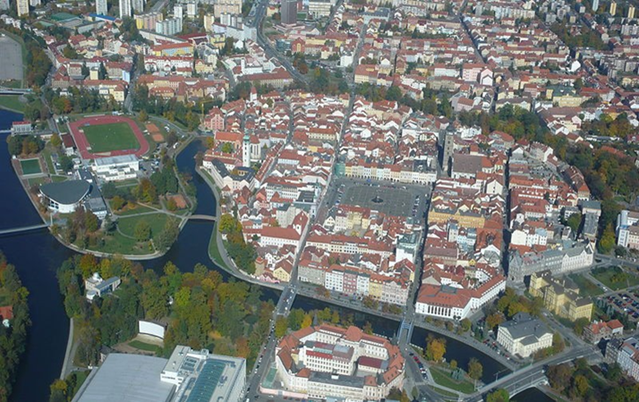 Podoba měst
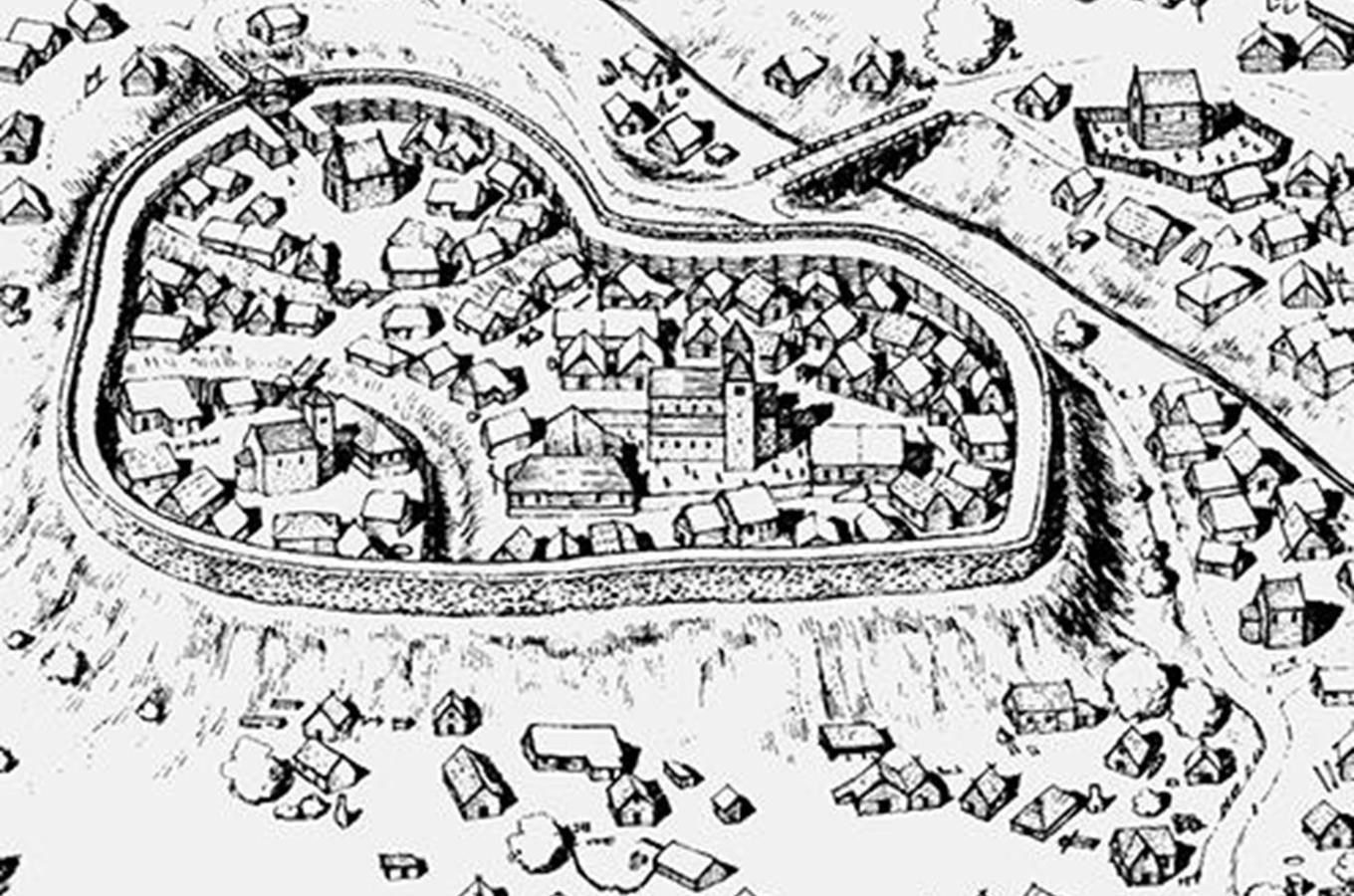 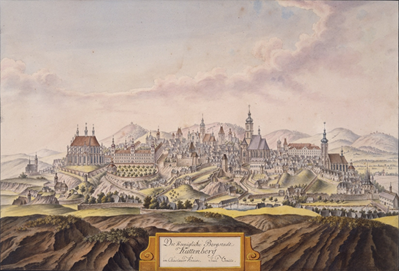 Městské atributy
Městská práva

Urbanistické prvky (centrální náměstí a pravidelná síť ulic, hradby, církevní objekty, radnice)

Městská samospráva
[Speaker Notes: csvukrs]
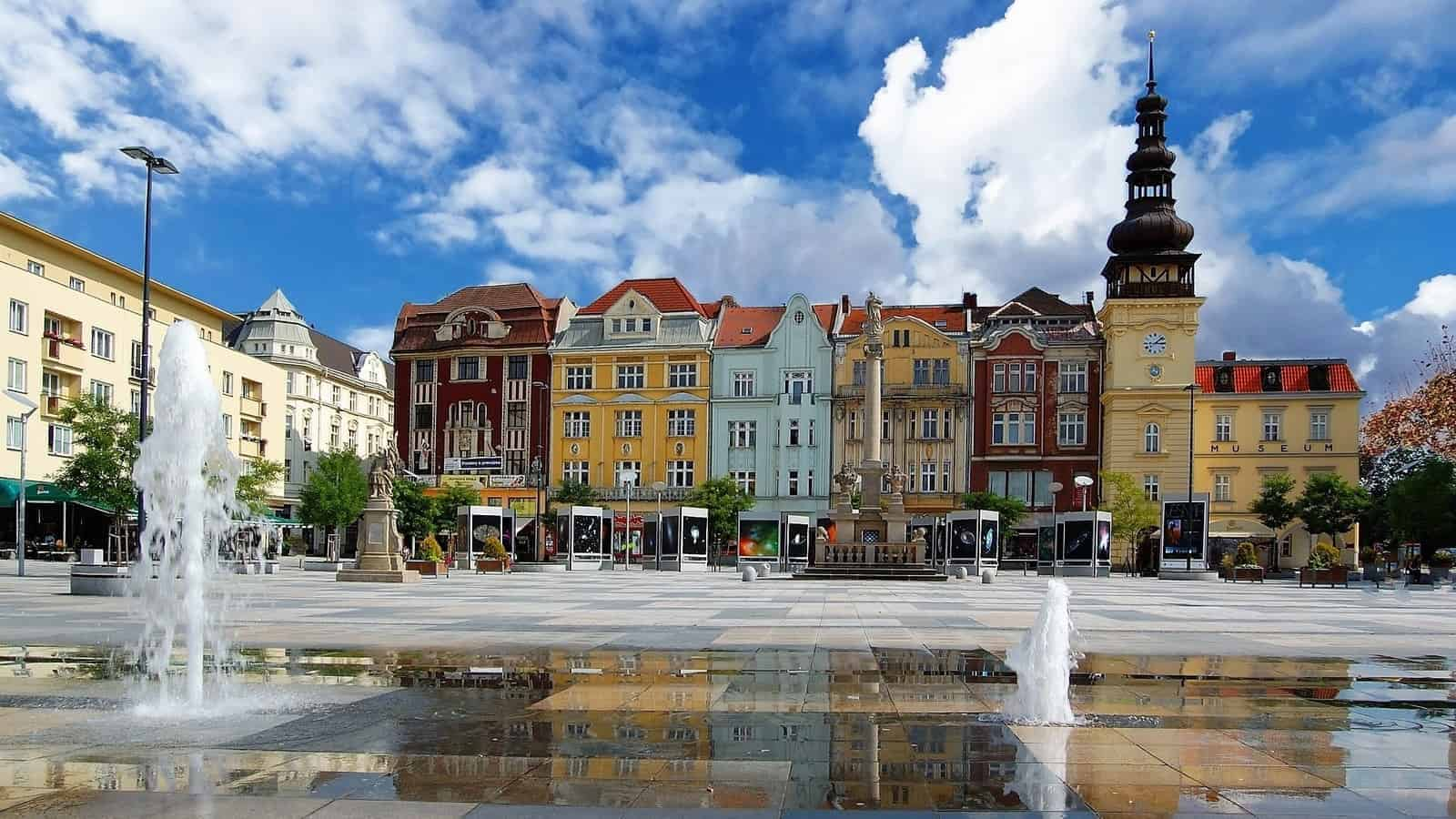 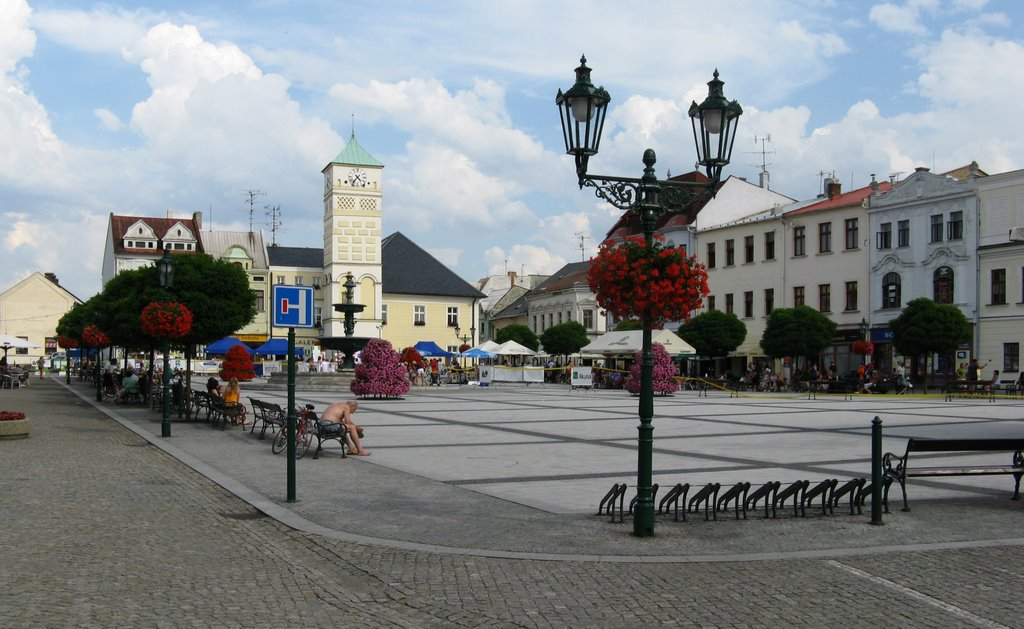 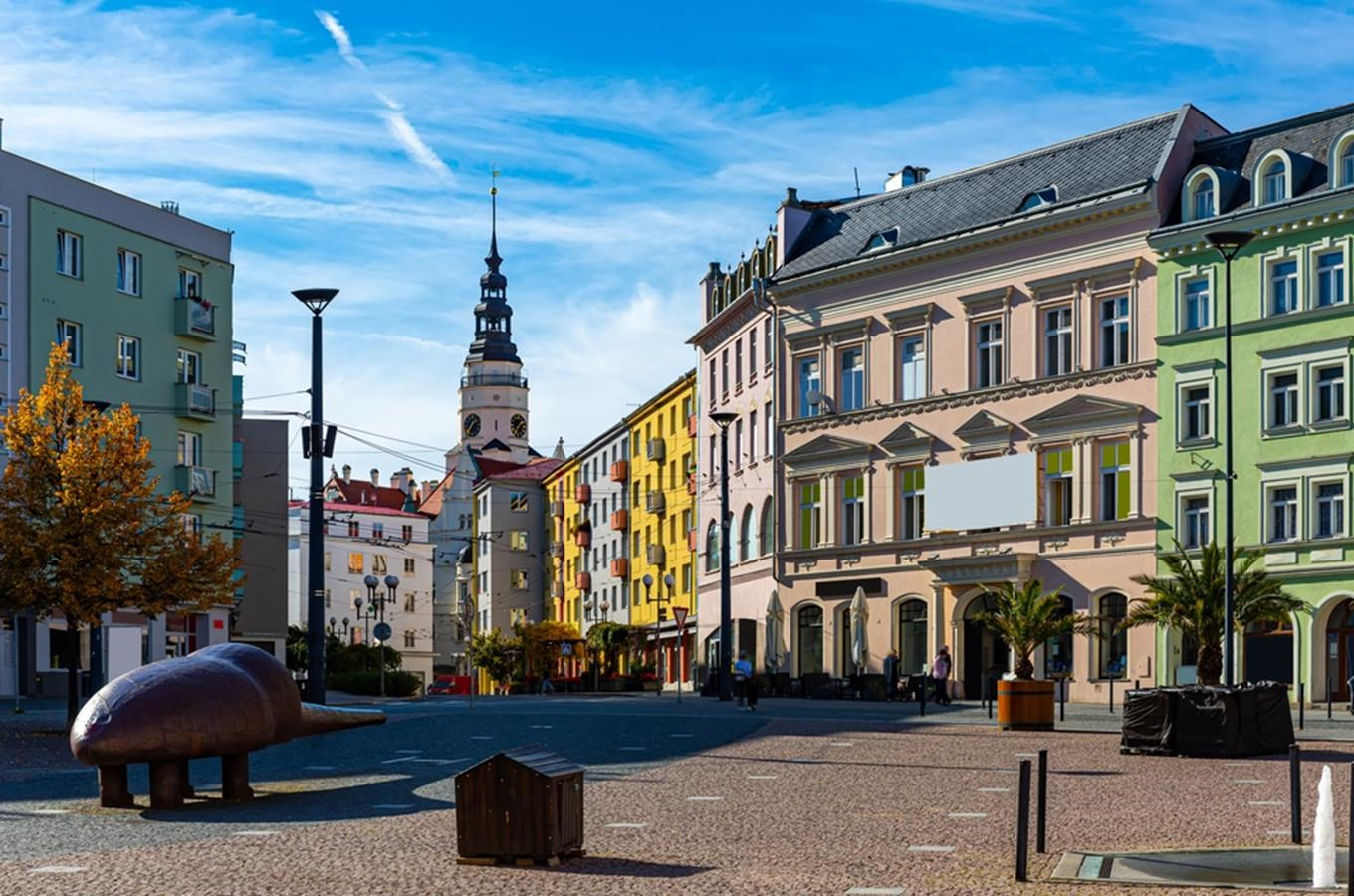 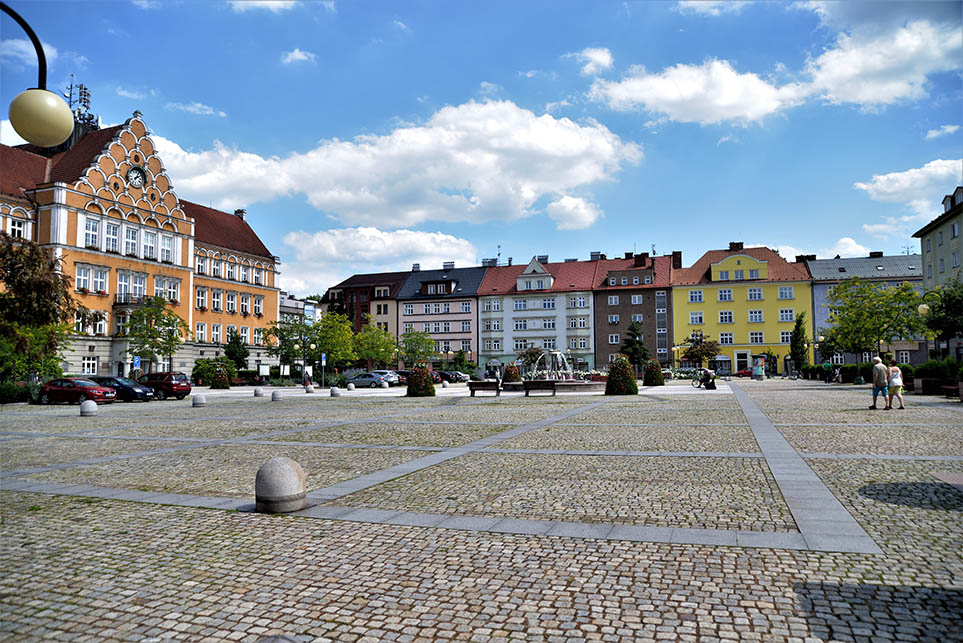 Nejstarší města českých zemí
V první vlně zakládání českých měst bylo ustaveno Staré město pražské. O něco později bylo založeno Nové (Menší) město – pozdější Malá Strana.
V prvních desetiletích 13. století vznikala města především v dnešním Slezsku a na severní Moravě (Bruntál, Uničov, Opava)
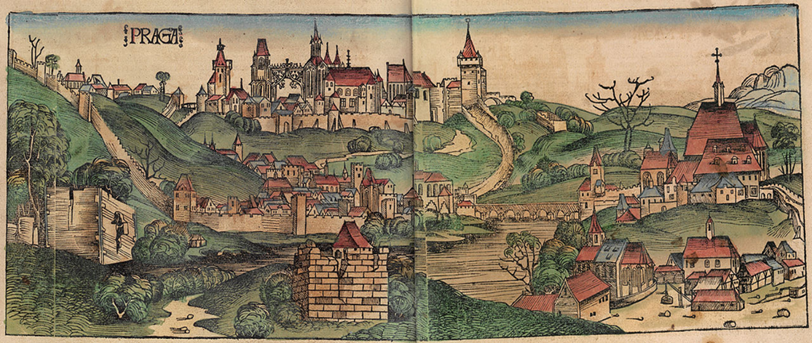 [Speaker Notes: csvukrs]
Městská práva
Trhové

 Várečné

 Hrdelní

 Hradební
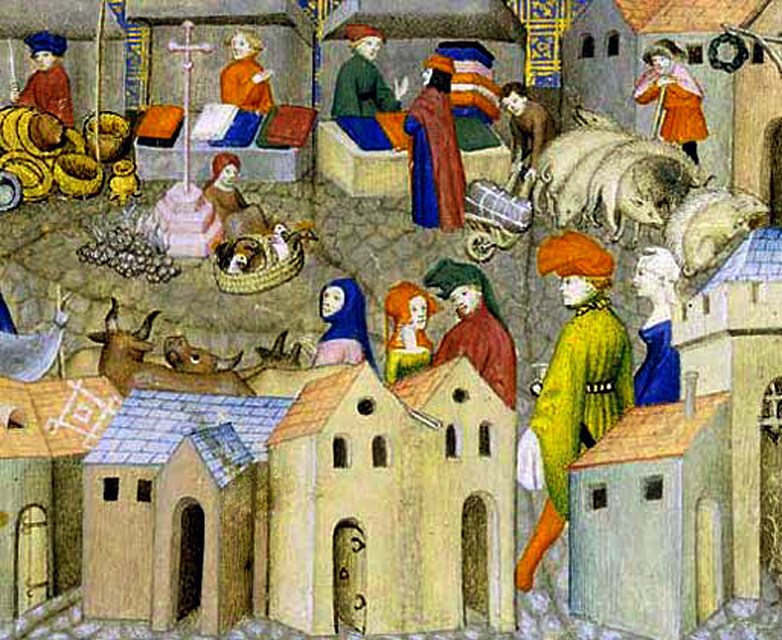 [Speaker Notes: csvukrs]
Městská správa – Rychtář
Byl v městské správě zástupcem panovníka (vrchnosti).

Rychtář byl především předsedou městského soudu a jako takový získával příjmy z podílu na soudních pokutách a z různých dávek.
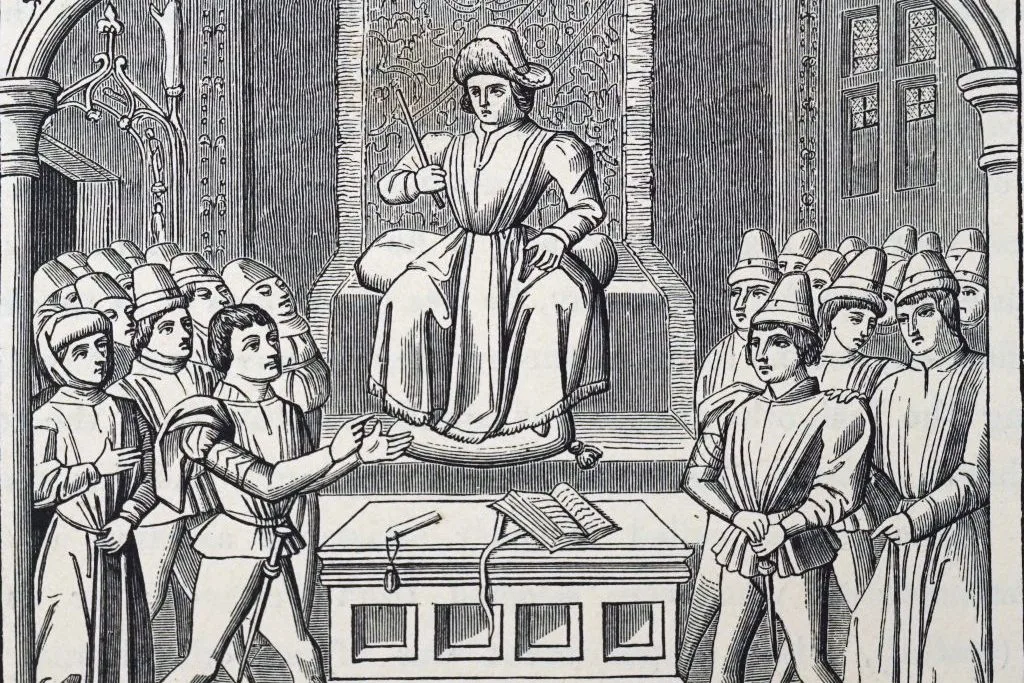 [Speaker Notes: csvukrs]
Městská správa – Konšelé a purkmistr
Už ve 13. století začaly v městech působit i samosprávy, reprezentované konšely (městskými radními) a purkmistrem (starostou).
Nejprve byli voleni na jeden rok a potvrzováni panovníkem, později byli jmenováni na návrh předchozí rady. 
Městské rady reprezentovaly vyšší a střední vrstvy.
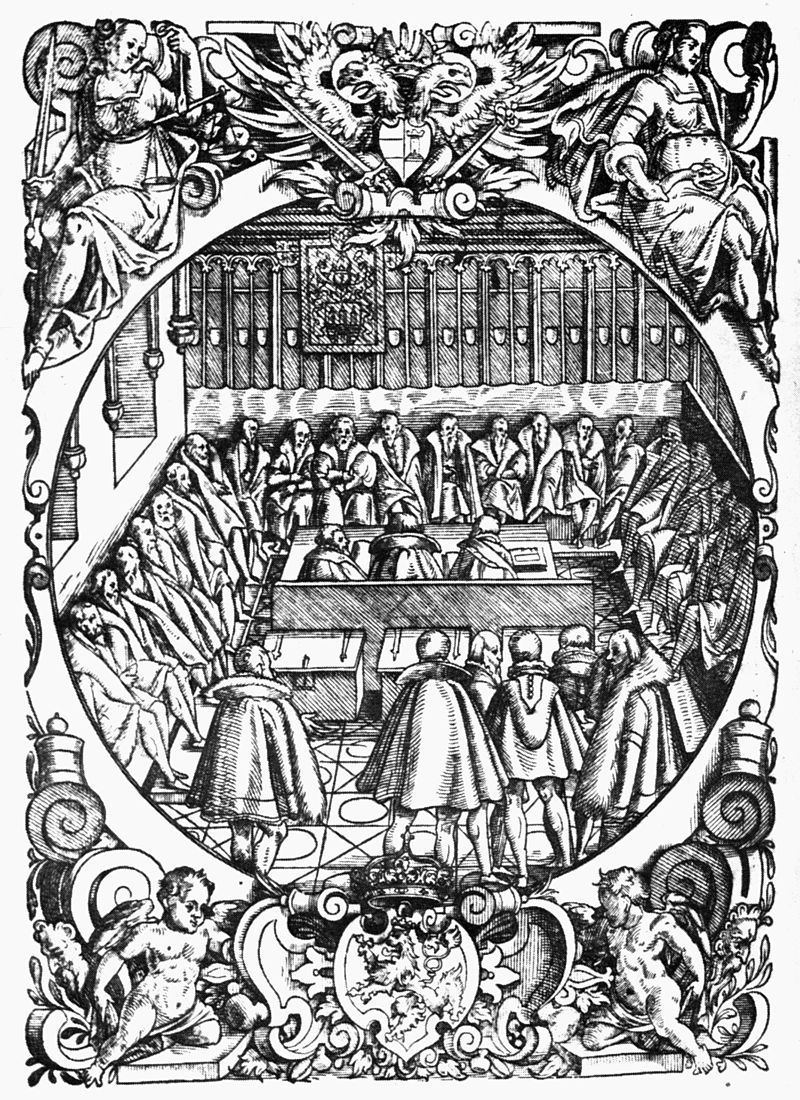 [Speaker Notes: csvukrs]
Charakteristiky městských rad
Stát se členem městské rady mohli jen plnoprávní obyvatelé města, kteří ve městě trvale bydleli a byli majiteli nemovitosti, z níž platili daň.

Městské rady měly čtyři až dvanáct členů podle celkového počtu obyvatel obce. 

Městské rady mj. stanovaly daně a určovaly výši poplatků z užívání společného městského majetku.
[Speaker Notes: csvukrs]
Mocenský vzestup měst a jeho hranice
Na začátku 14. století existovalo v zemi více než 250 měst a městeček.
 
Po vymření dynastie Přemyslovců se bohatí němečtí měšťané z Prahy, Kutné Hory a dalších hornických měst násilně pokusili prosadit se mocensky na úkor šlechty. 
Nakonec však neuspěli a města zůstala vůči šlechtě v podřízeném postavení.
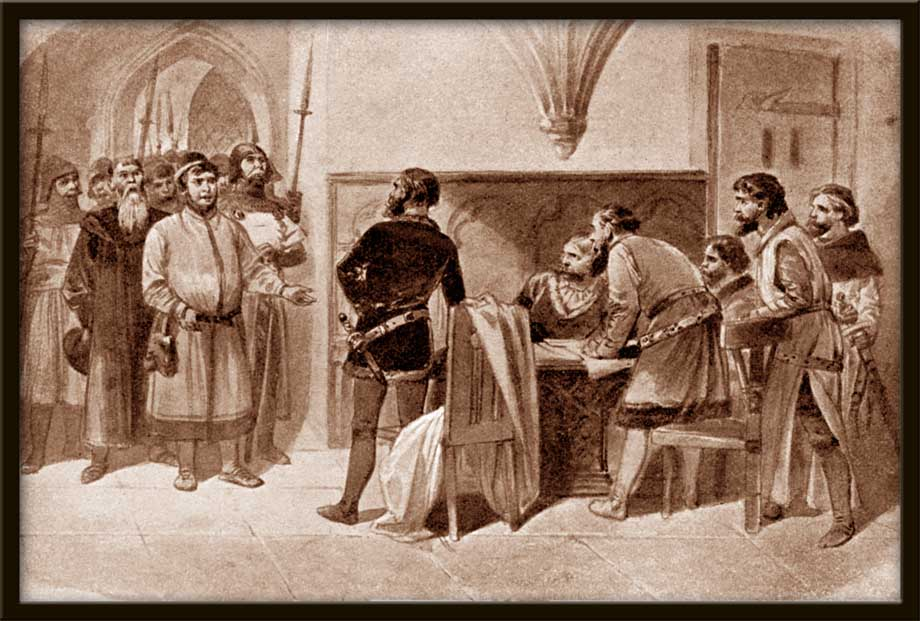 Shrnutí
Ve 13. století začala být i v souvislosti s procesem kolonizace dosud neosídleného území zakládaná města jako nové typy sídel.
Města byla zakládána bud jako královská, anebo poddanská.
Výsadní postavení v městské správě měli nejprve rychtáři – úředníci zastupující panovníka či vrchnost. Často jimi byli lokátoři, kteří působili při zakládání daných měst.
Už ve 13. století se začaly formovat také městské samosprávy, reprezentované konšely (radními) a purkmistrem (starostou).
[Speaker Notes: csvukrs]